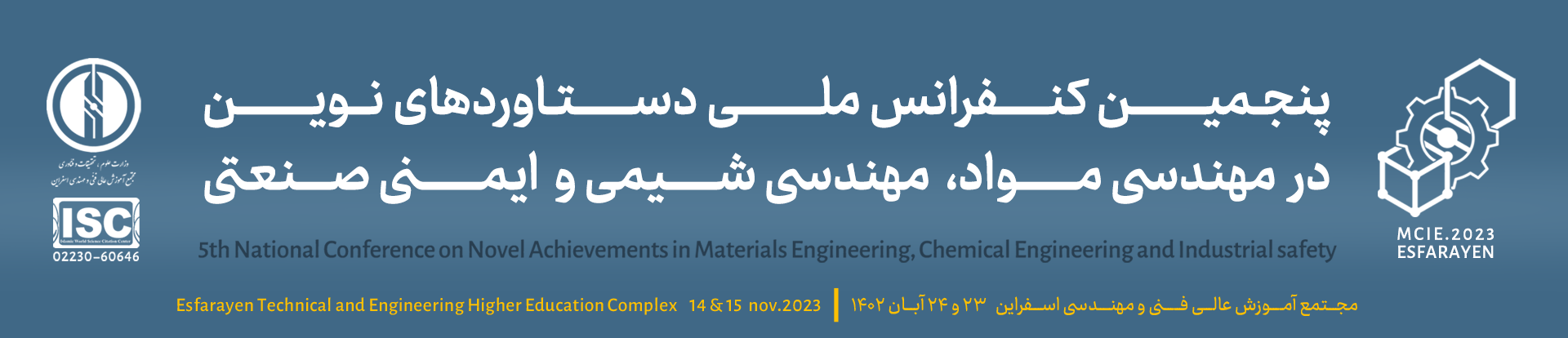 عنوان مقاله  
نویسندگان 
نام دانشگاه یا شرکت مربوط به نویسندگان
نتایج 


























منابع اصلی
مقدمه






شکل و محتوای ارائه مطالب، تعداد ستونها و تیترها را می توانید به سلیقه خود تغییر دهید. اما هدر که حاوی اطلاعات کنفرانس است را نباید تغییر دهید. همچنین اندازه اسلاید هم نباید به هیچ عنوان تغییر کند.









روش تحقیق/مدل/تکنیکها و ابزارها